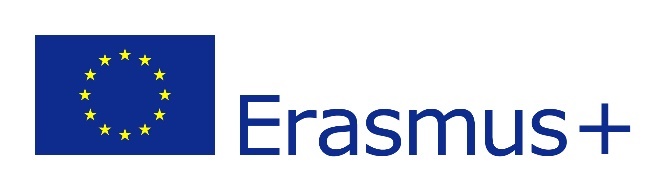 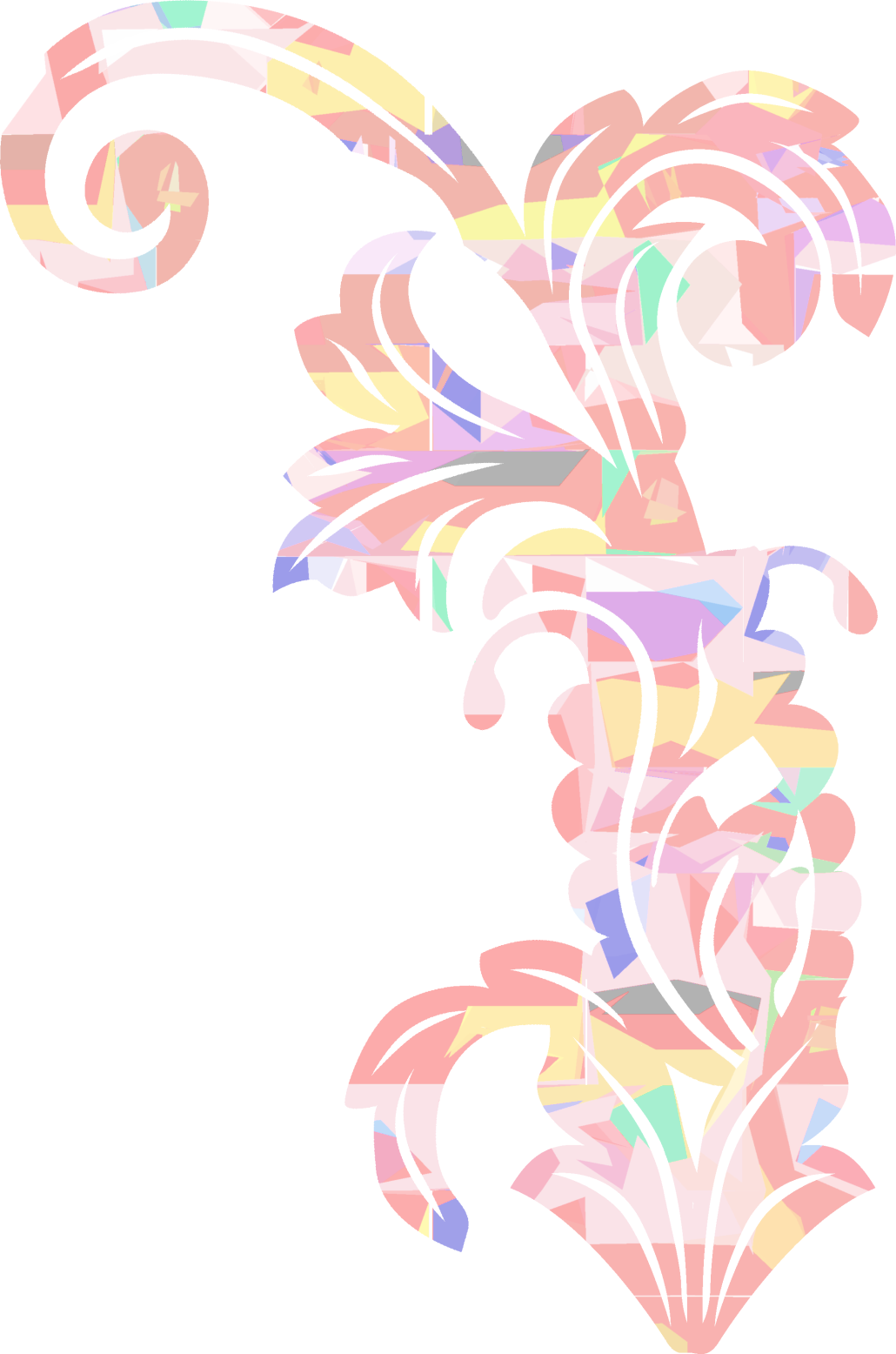 Przepraszam, którędy na dworzec?
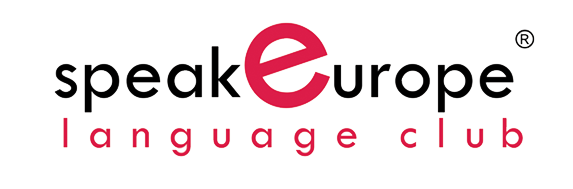 This project has been funded with support from the European Commission. This document reflects the views only of the authors, and the Commission cannot be held responsible for any use which may be made of the information contained therein.
DOKĄD IDZIESZ?
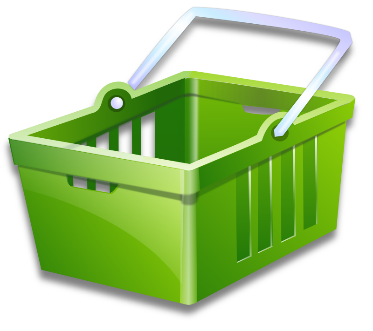 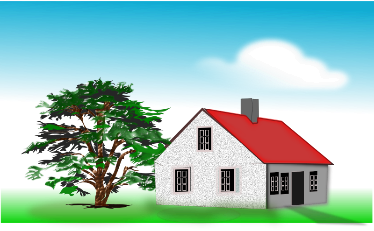 My idziemy na zakupy.
Idę do domu.
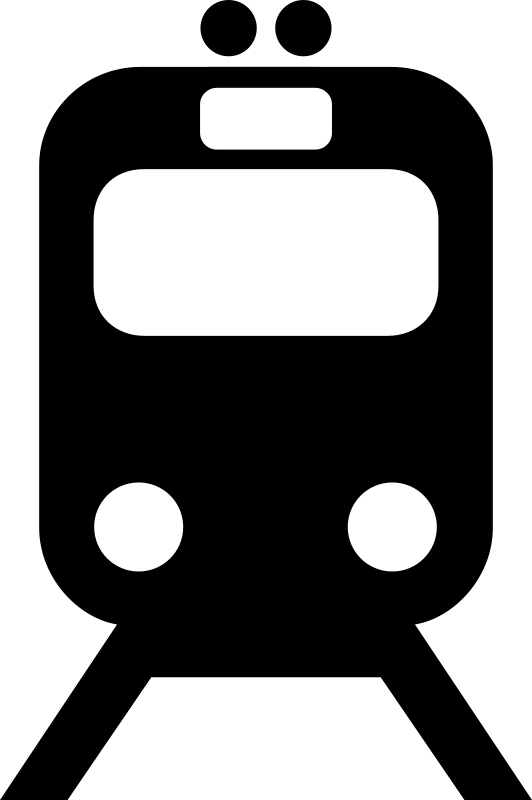 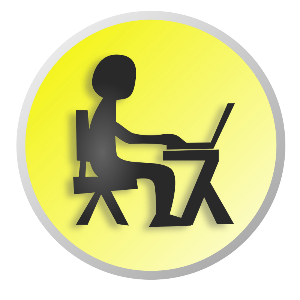 Idziesz do pracy.
Wy idziecie na dworzec.
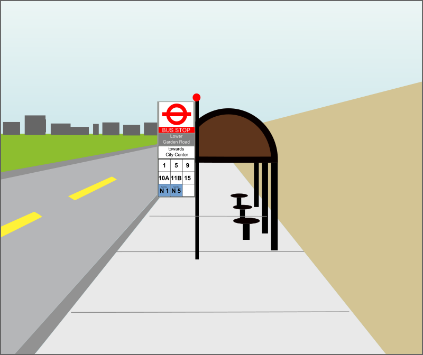 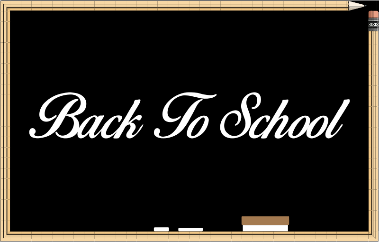 One idą na przystanek autobusowy.
Ona idzie do szkoły.
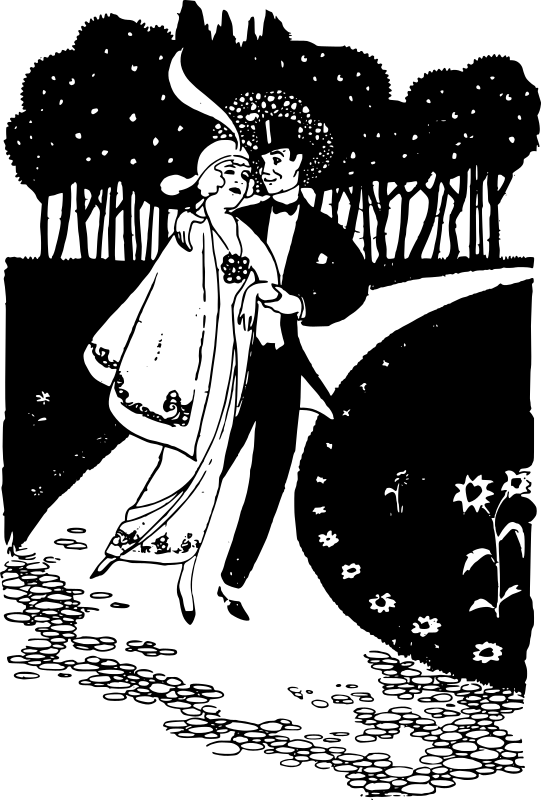 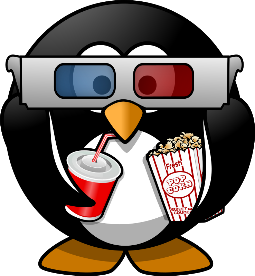 On idzie do kina.
Oni idą na spacer.
Liczebniki główne
11- 20
11  - jedenaście
16  - szesnaście
12  - dwanaście
17  - siedemnaście
13  - trzynaście
18  - osiemnaście
19  - dziewiętnaście
14  - czternaście
20  - dwadzieścia
15  - piętnaście
Liczebniki główne 21- 100
- dwadzieścia jeden
- dwadzieścia dwa
- dwadzieścia trzy
- dwadzieścia cztery
- dwadzieścia pięć
- dwadzieścia sześć
- dwadzieścia siedem
- dwadzieścia osiem
- dwadzieścia dziewięć
30 – trzydzieści
40 – czterdzieści
50 – pięćdziesiąt
60 – sześćdziesiąt
70 – siedemdziesiąt
80 – osiemdziesiąt
90 – dziewięćdziesiąt
100 – sto
jechać – go by any means of transport
ja idę					my idziemy
ty idziesz		            wy idziecie
ona/on idzie            one/oni idą
Czym jedziesz?
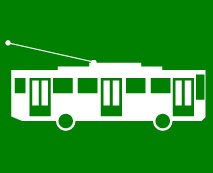 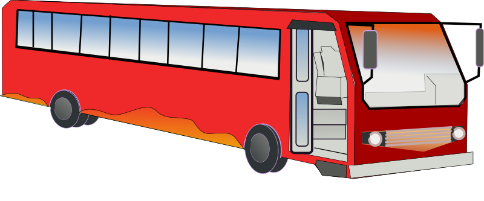 My jedziemy trolejbusem.
Jadę autobusem.
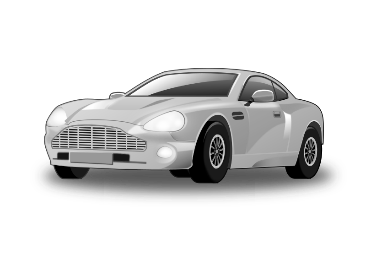 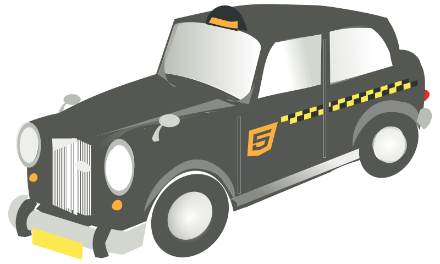 Jedziesz samochodem.
Wy jedziecie taksówką.
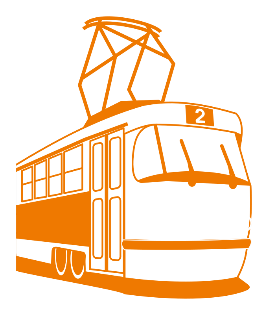 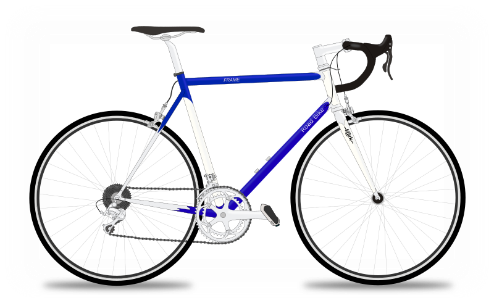 One jadą rowerem.
Ona jedzie tramwajem.
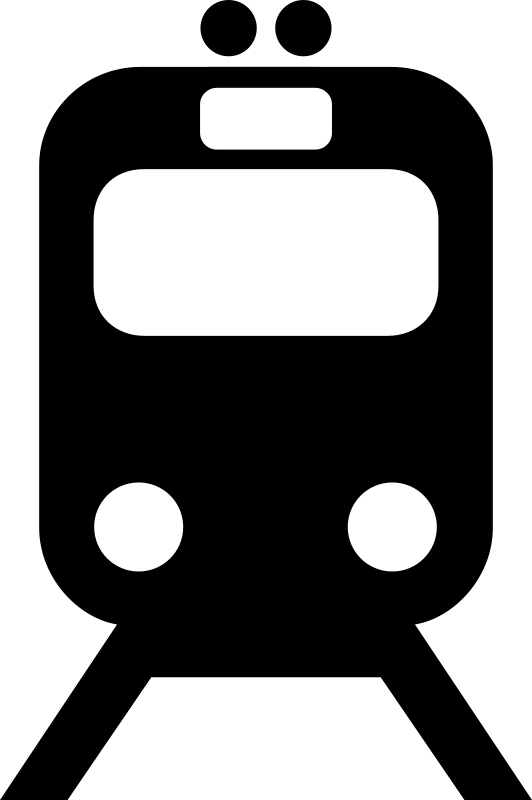 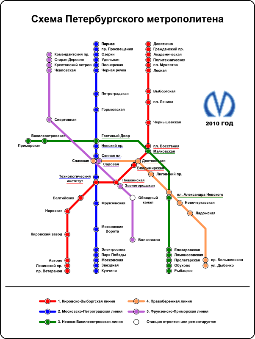 On jedzie pociągiem.
Oni jadą metrem.
Musi Pani iść cały czas prosto ulicą Marszałkowską, a potem skręcić w lewo. Dworzec jest obok Pałacu Kultury i Nauki.
Przepraszam, gdzie jest Dworzec Centralny?
Bardzo dziękuję.
Nie ma za co.
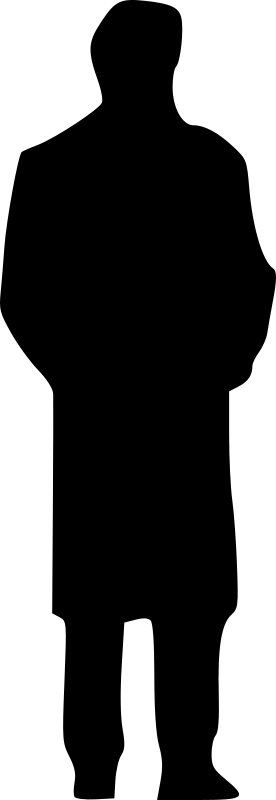 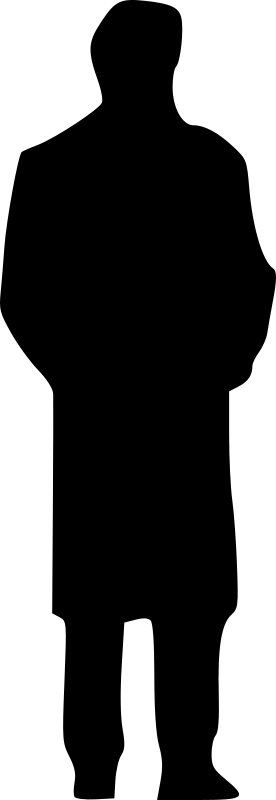 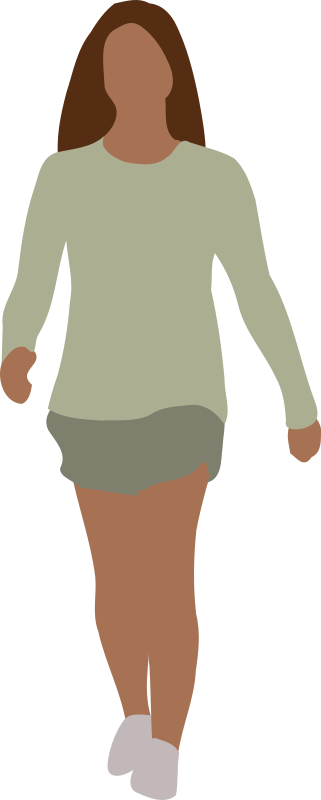 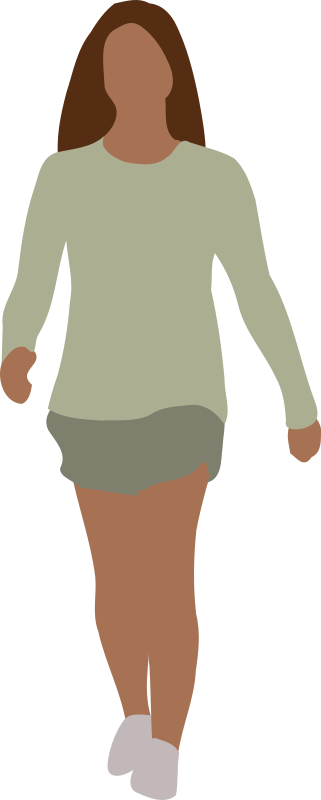 Proszę iść cały czas prosto aż do skrzyżowania, a potem w prawo.
Idę do stacji metra Uniwersytet. Gdzie ona jest?
Jesteśmy na ulicy Nowy Świat 25. A dokąd Pani idzie?
Przepraszam, jaka to ulica?
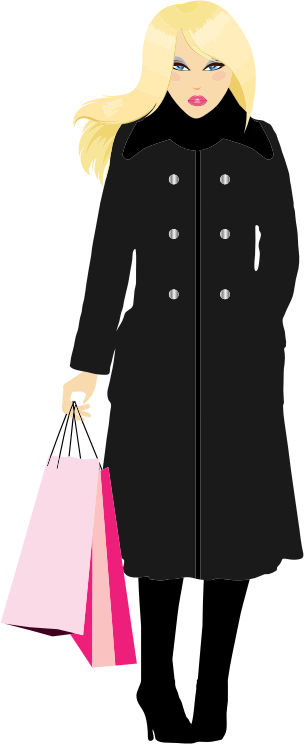 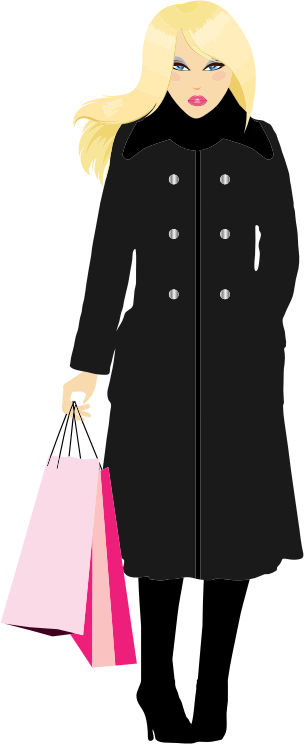 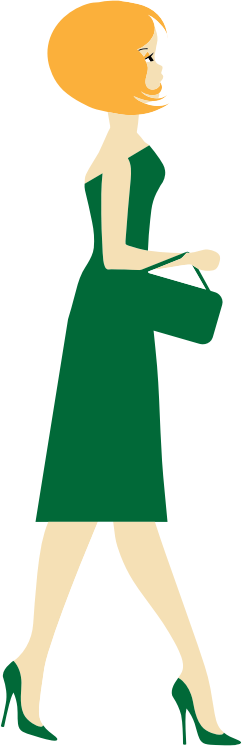 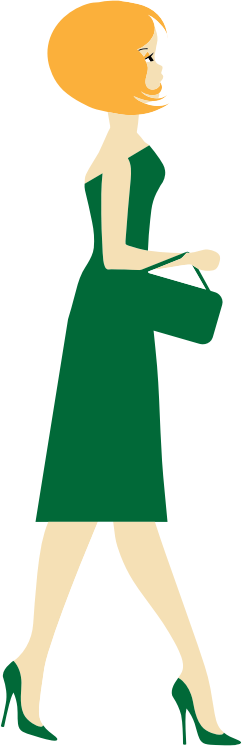